Project Update and Summary of 
Project Priority List (PPL) Activity 

September 13, 2018
Project Update Agenda
Project Portfolio Update			p. 3-8
Recent / Upcoming Project Implementations
2018 Release Targets
Planned Project Starts
2018 Project Spending Forecast
Revision Request Funding Placeholder Status
Priority/Rank Options for Revision Requests with Impacts

Appendix
Project Portfolio Gantt Chart			p. 9-16
Location of Project Priority List (PPL):   http://www.ercot.com/services/projects/index
Recent / Upcoming Project Implementations
2018 August Release – 8/7/2018 – 8/9/2018 	 Complete
NPRR819 – Modification of Non-Price Error Resettlement Thresholds and 	Resettlement Clean-Ups
NPRR844 – Clarification to Outage Report
NPRR854 – NOIE TDSP Submittal of Meters with Bidirectional Flow Caused 	by Generation Interconnected at Distribution Voltage
SCR791 – Correction of 60-day SCED GRD Disclosure Report

2018 October Release – 10/23/2018 – 10/25/2018 	 In Flight
NPRR833(a) – Modify PTP Obligation Bid Clearing Change
DAM changes
NPRR843(a) – Short-Term System Adequacy & AS Offer Disclosure Reports Additions
One CDR report, one 48-hour report, and two 7-day reports
NPRR864 – RUC Modifications to Consider Market-Based Solutions
RRGRR015 – Additional Guidance for Transformer and Station Data
RRGRR016 – Additional Guidance for Solar Data
SCR795 – Addition of Intra-Hour Wind Forecast to GTBD Calculation
Note:  Projected Go-Live dates are subject to change.Please watch for market notices as the effective dates approach.
3
2018 Release Targets – Board Approved NPRRs / SCRs / xGRRs
ü

ü

ü

ü
ü

ü
ü

ü

ü
E

E 

E

E

E

E

E




E
E

E

E

P

E

NS

E
ü

ü

ü

ü

ü

ü





ü

ü
CMM Release 1a
9/1
10/1
6/1
1/1  &  2/1
ü
ü

ü
1/1
2/1
TBD Items (and point at which they became “TBD”)
Project Status Codes 
  NS = Not Started
  I     = Initiation
  P    = Planning
  E    = Execution
  H    = On Hold
NPRR825(a) – NoticeBuilder changes
NPRR562(b) – Reporting/posting system changes
NPRR809(b) – Reporting/posting system changes
NPRR833(a) – DAM system changes
NPRR833(b) – SCED system changes
NPRR843(a) – CDR, 48 hour, & 7 day reports
NPRR843(b) – 60 day reports
Go-live dates can differ from Protocol effective dates – Please refer to market notices for more details
APPENDIX
Red Text: New additions and target release changes
Strike-Through Text: Previous target release
(a), (b), etc.: Multiple phase release
Release targets are subject to change
4
Approved Revision Requests “Not Started” – Planned to Start in Future Months
Project Initiations – Next 3 Months
5
Aging Items Report
6
2018 Project Spending
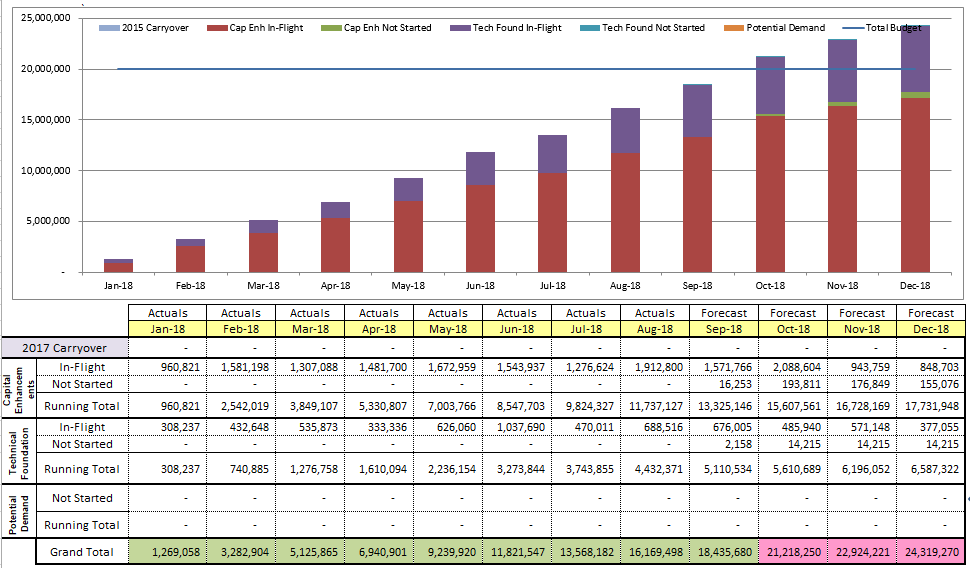 2018 PPL Budget  =  $20.0M
“Potential Demand” represents internal ERCOT projects that have not been fully approved
7
Revision Request Funding Placeholder Status
In 2018 and 2019, ERCOT forecasted $4.0M for Revision Request work

Yearly Revision Request Spending Forecast Summary
As of 7/31/2018
SCR789
August data not available at time of mailing
8
Priority / Rank Options for Revision Requests with Impacts
PPL Rank Information

Next available 2018 Rank in Business Strategy 	= 2300
Next available 2019 Rank in Business Strategy 	= 2550
Next available Rank in Regulatory	=   220
9
Appendix
9/1/2018 Project Gantt
In-flight items sorted by Project End Date
“Not Started” items sorted by Project Start Date
Project Portfolio Status – as of 9/1/2018
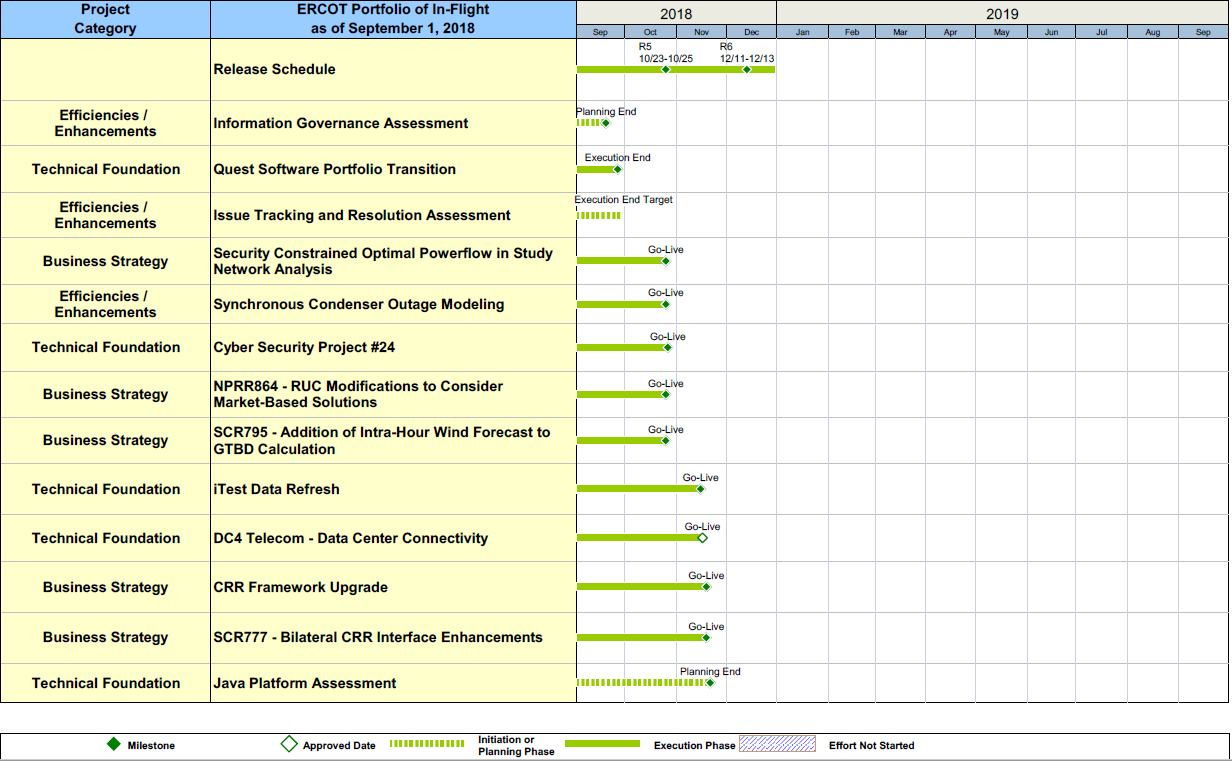 11
Project Portfolio Status – as of 9/1/2018
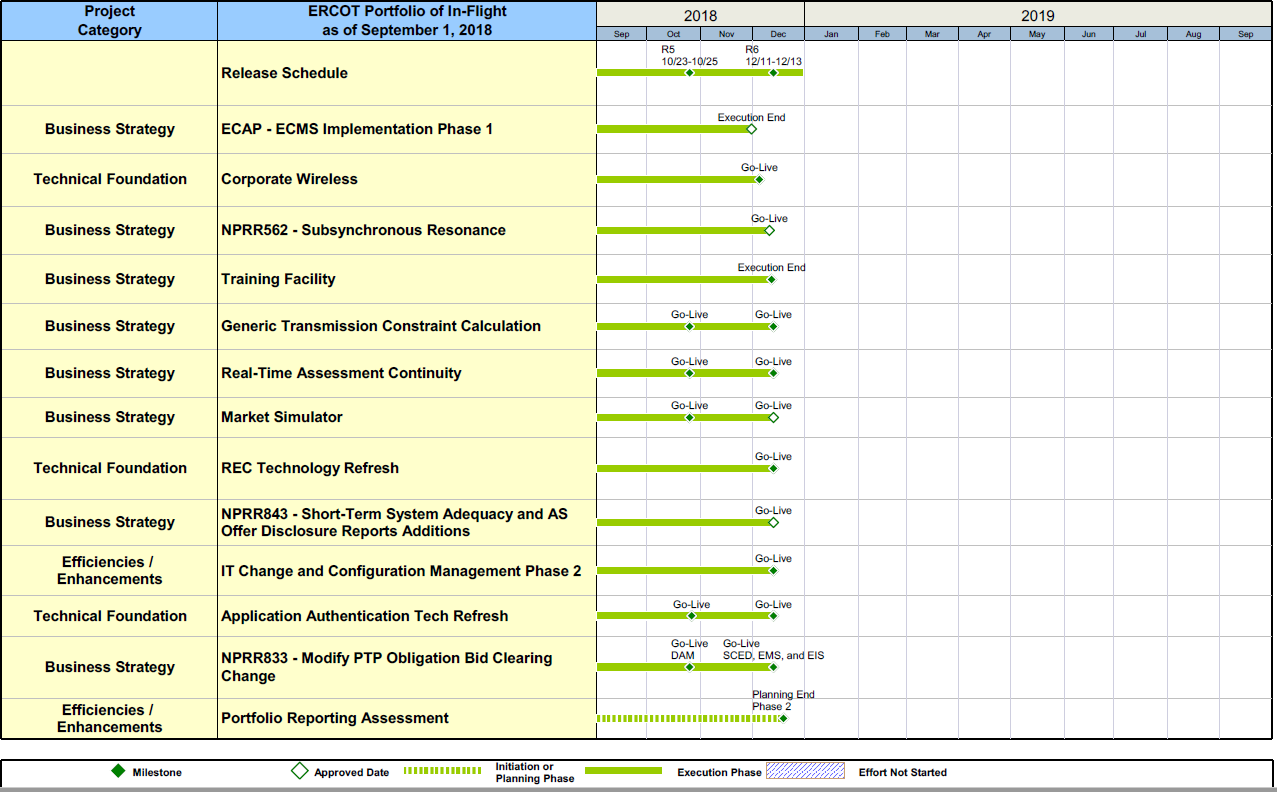 12
Project Portfolio Status – as of 9/1/2018
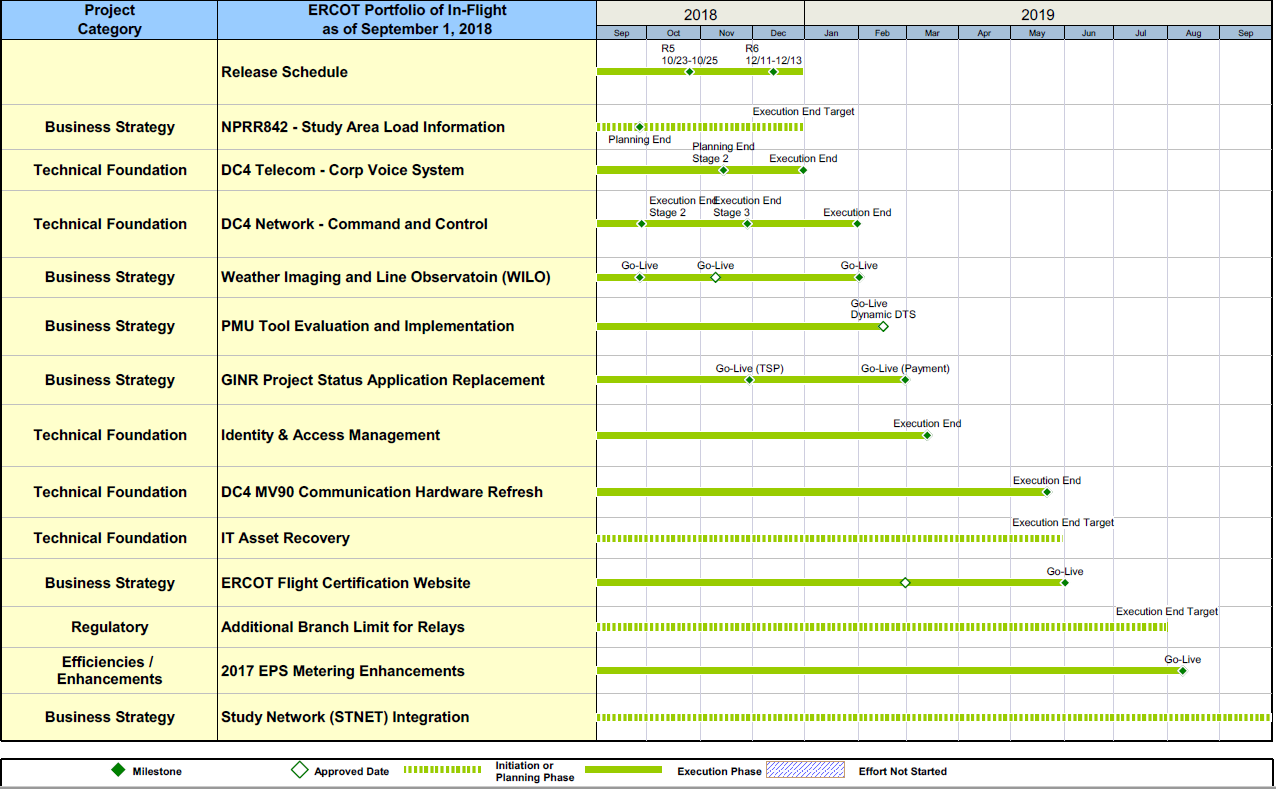 13
Project Portfolio Status – as of 9/1/2018
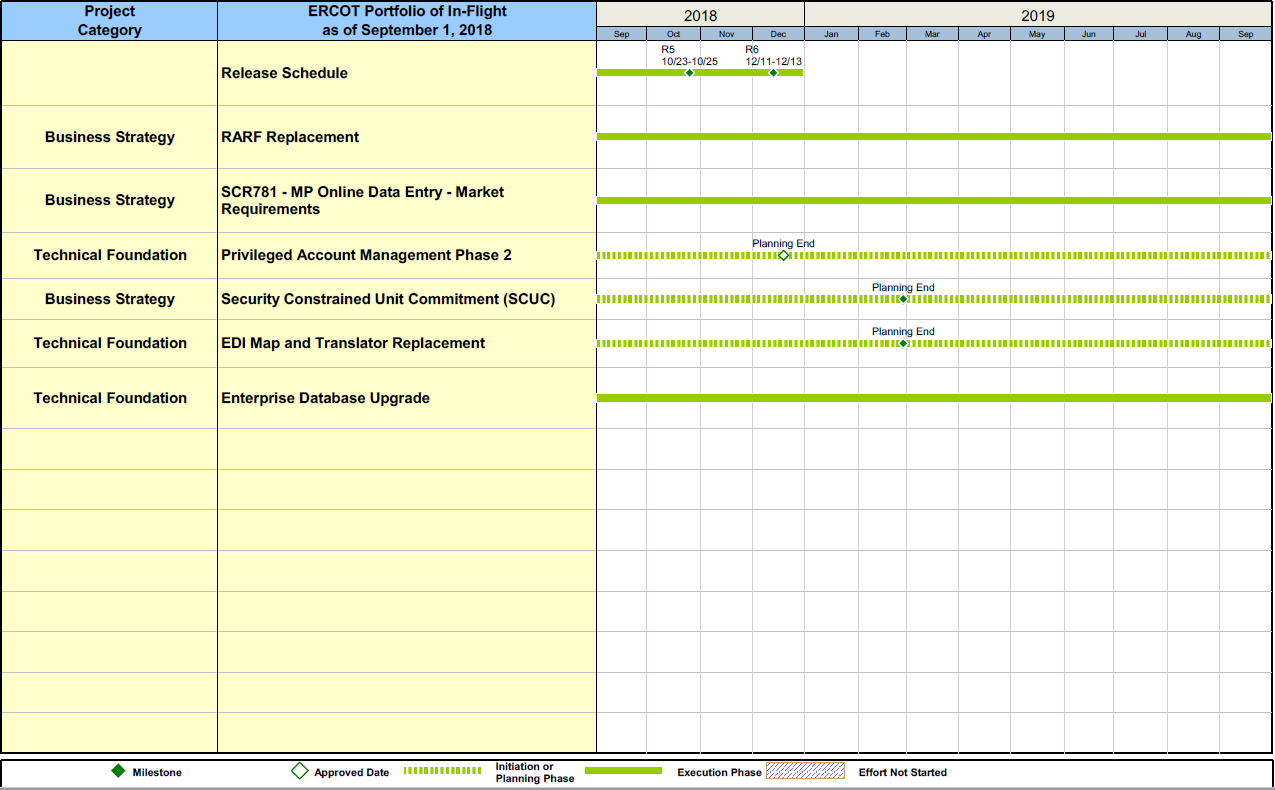 14
Project Portfolio Status – as of 9/1/2018
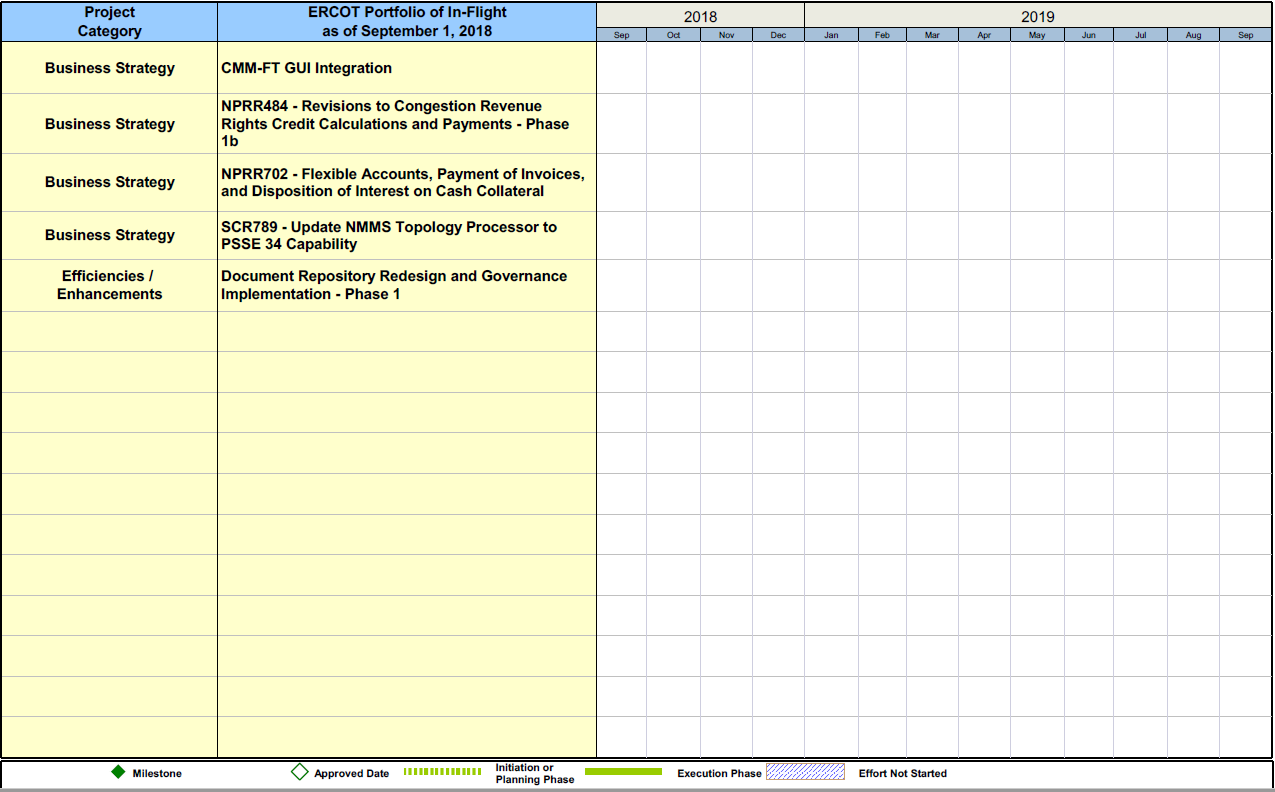 15
Project Portfolio Status – as of 9/1/2018 – On Hold
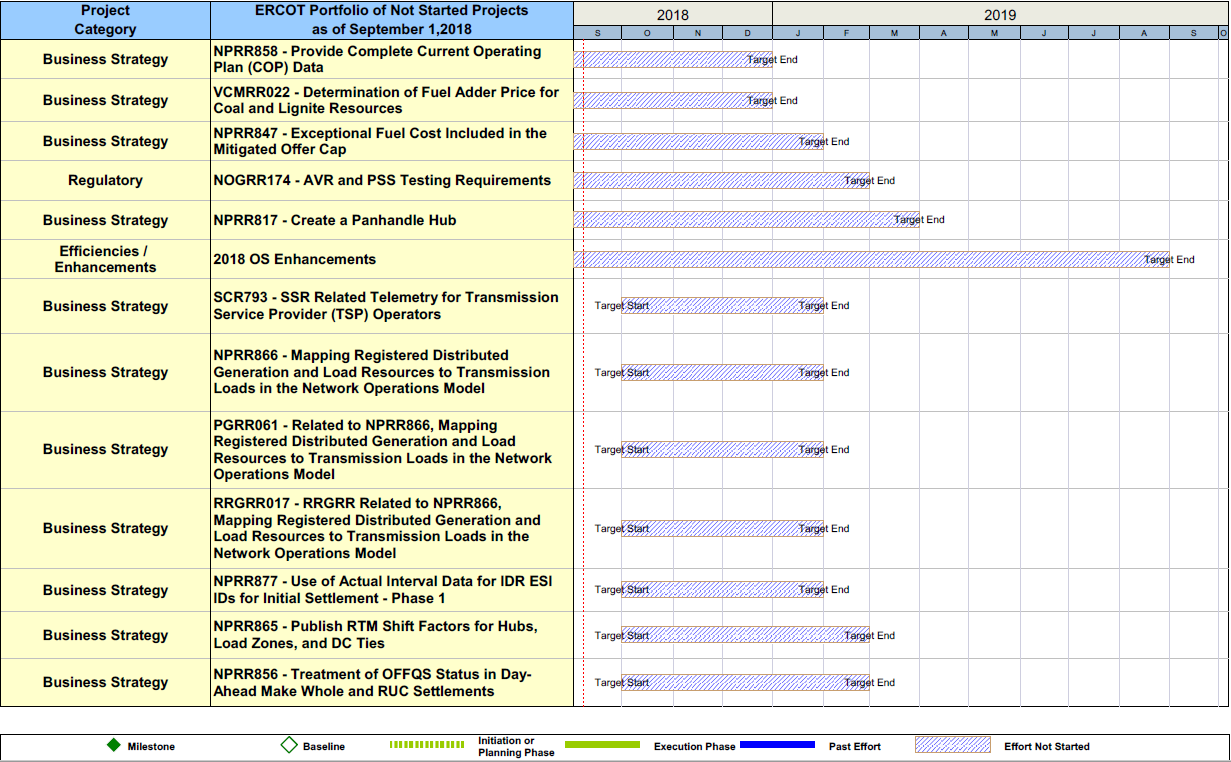 16
Project Portfolio Status – as of 9/1/2018 – Not Started
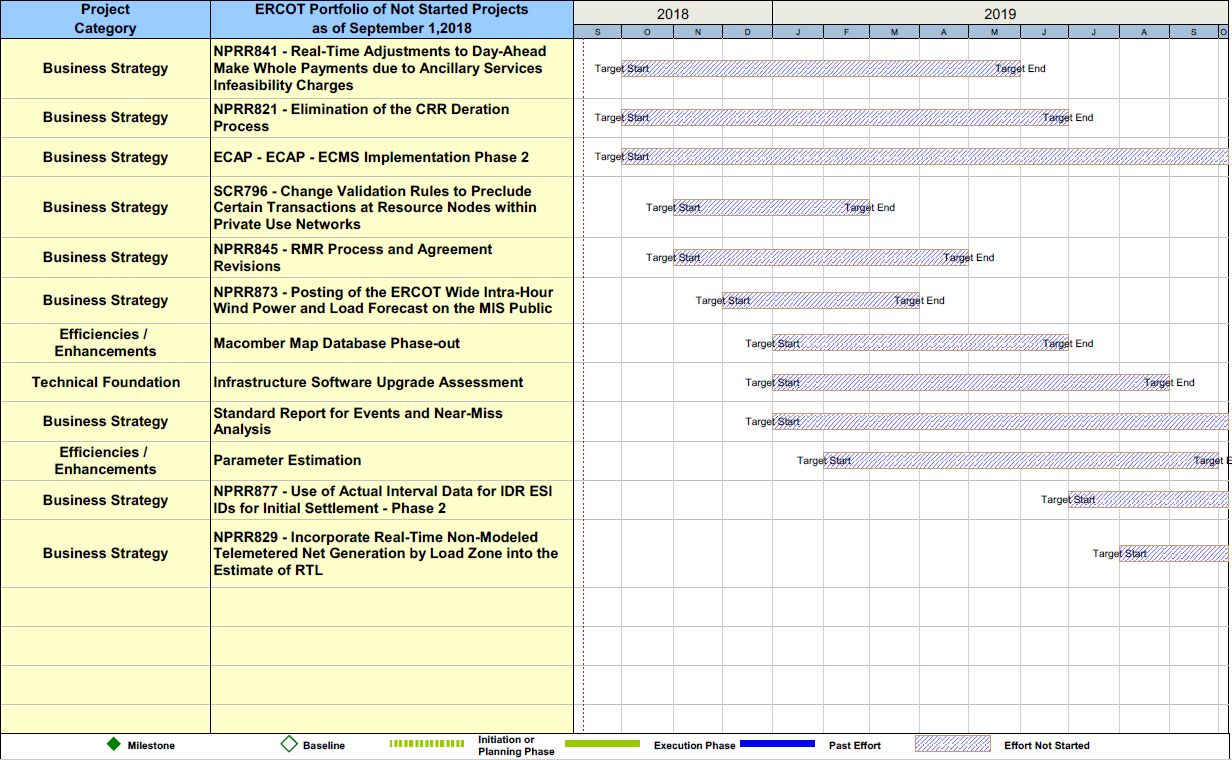 17